Concept-based Short Text Classification and Ranking
Date:2015/05/21
Author:Fang Wang, Zhongyuan Wang, Zhoujun Li, Ji-Rong Wen
Source:CIKM '14
Advisor:Jia-ling Koh
Spearker:LIN,CI-JIE
1
Outline
Introduction
Method
Experiment
Conclusion
2
Outline
Introduction
Method
Experiment
Conclusion
3
Introduction
Most existing approaches for text classification represent texts as vectors of words, namely “Bag-of-Words”

This text representation results in a very high dimensionality of feature space and frequently suffers from surface mismatching
4
Introduction
Goal: 
using “Bag-of-Concepts” in short text representation, aiming to avoid the surface mismatching and handle the synonym and polysemy problem
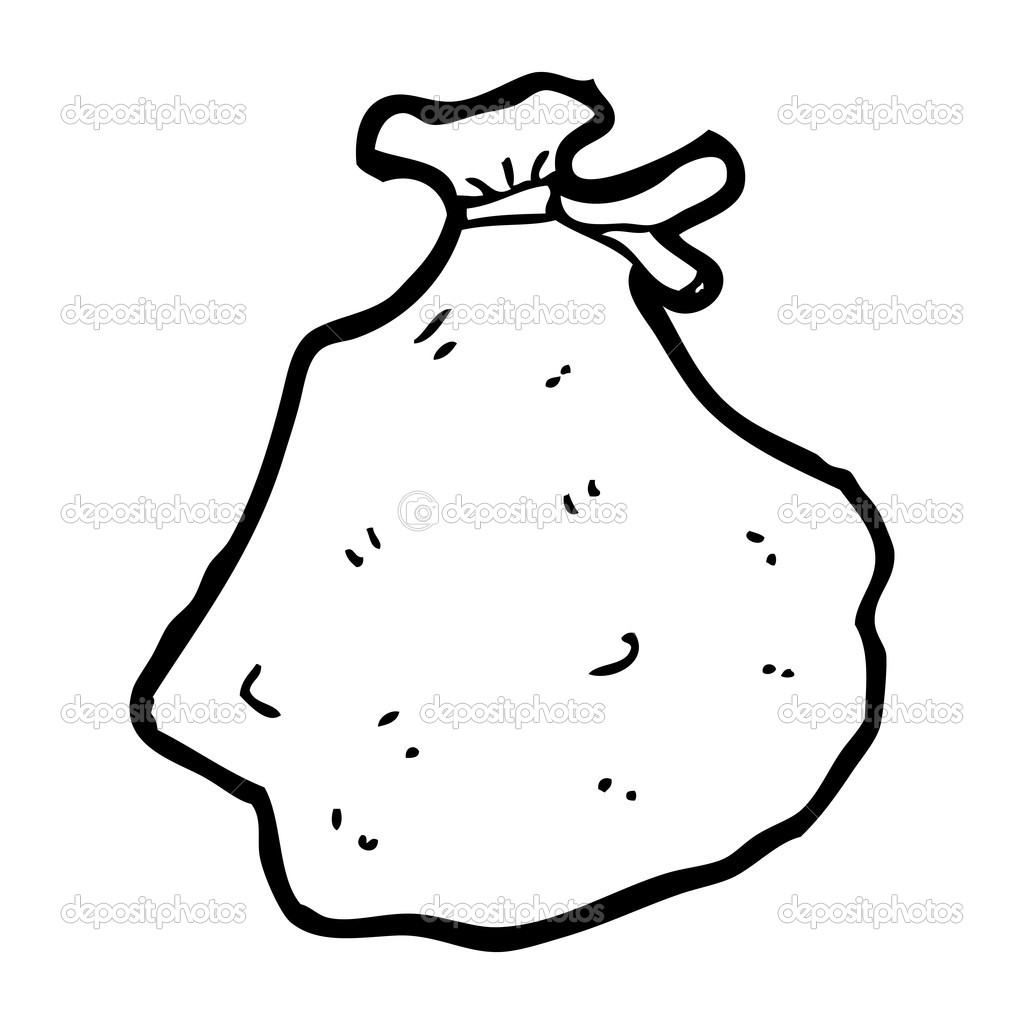 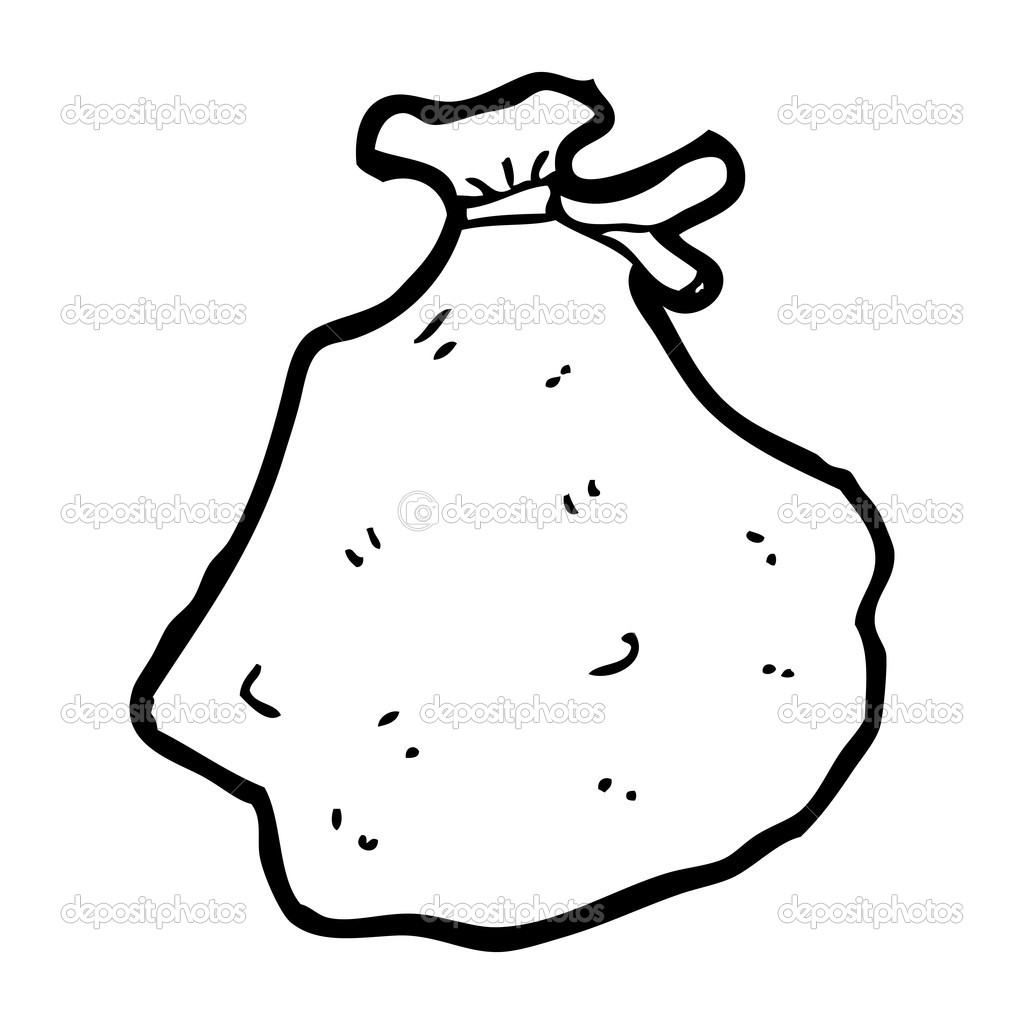 Car
Jeep、Honda
Bag of words
Bag of concepts
5
Introduction
Goal: 
Short text classification is based on “Bag-of-Concepts”
Classify
Beyonce named People’s most beautiful woman
Music
Lady Gaga Responds to Concert Band
6
Outline
Introduction
Method
Experiment
Conclusion
7
Framework
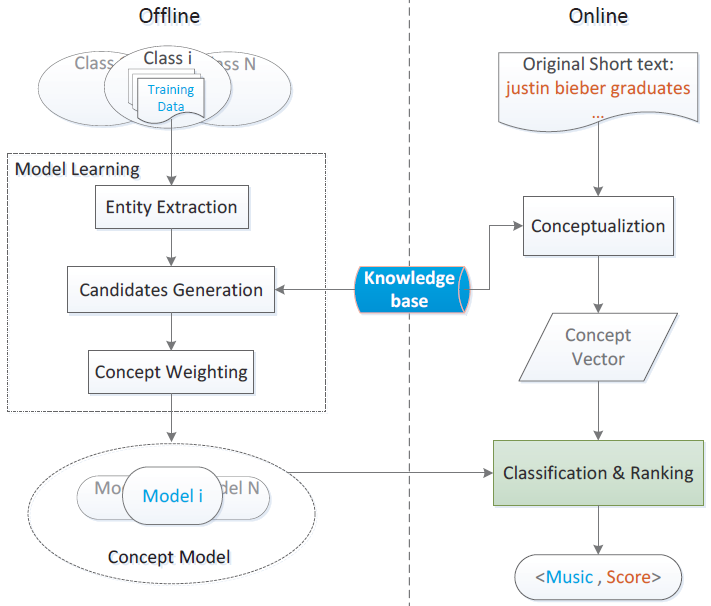 8
Framework
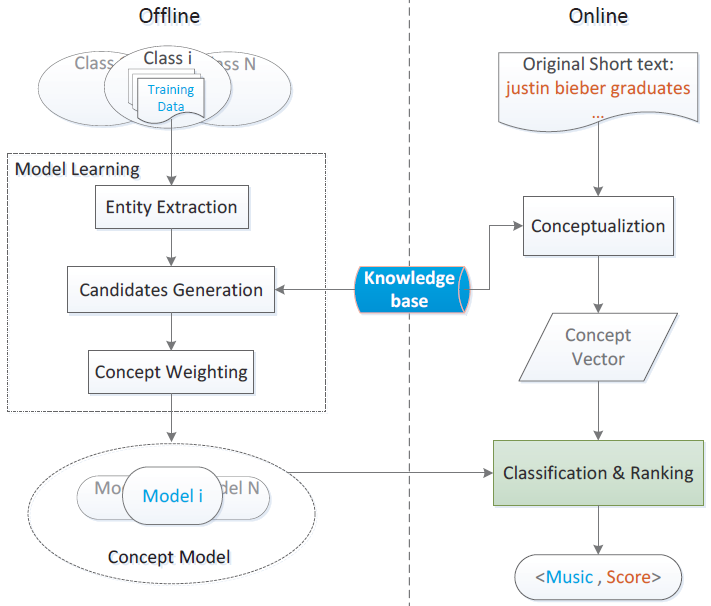 9
Entity Recognition
Documents are first split to sentences
Use all instances in Probase as the matching dictionary for detecting the entities from each sentence
Stemming is performed to assist in the matching process
Extracted entities are merged together and weighted by idf based on different classes
Beyonce named People’s most beautiful woman
Beyonce named People’s most beautiful woman
Set={beyonce}, Idf(Beyonce)=2
10
Candidates Generation
c1,c2,...c20
c1,c2,...
cn
Idf(c1,c3,...
cn)
c1,c2,...
cn
Merge
Removing stop concepts
Computing idf
11
Concept Weighting
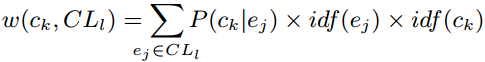 12
Typicality
Use a probabilistic way to measure the Is-A relations
given an instance e, which has Is-A relationship with concept c
penguin is-a bird
Take Probase as a Knowledge database in this paper
terms in Probase are connected by a variety of relationships
<concept>\t<entity>\t<frequency>\t<popularity>\t<ConceptFrequency>\t<ConceptSize>\t<ConceptVagueness>\t<Zipf_Slope>\t<Zipf_Pearson_Coefficient>\t<EntityFrequency>\t<EntitySize>
13
Typicality
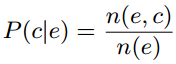 n(e, c) denotes the co-occur frequency of e and c
n(e) is the frequency of e
penguin is-a bird
<concept>\t<entity>\t<frequency>\t<EntityFrequency>
<bird>\t<penguin>\t<50>\t<100>
14
Framework
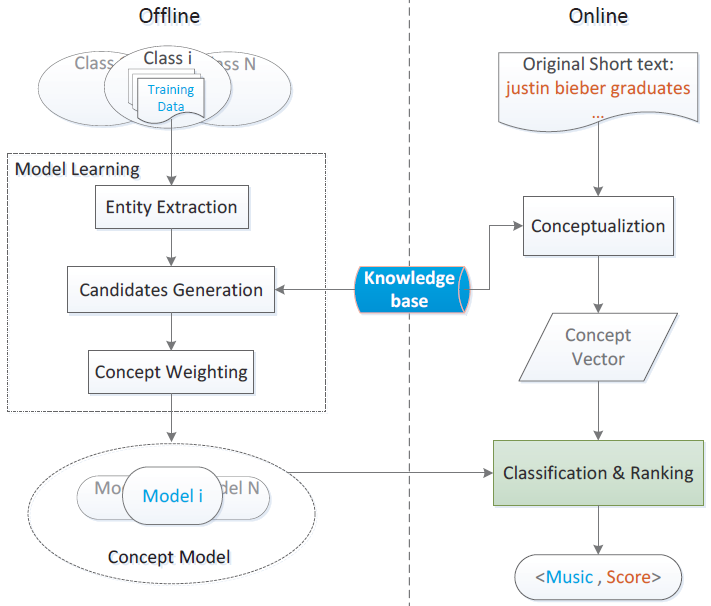 15
Short Text Conceptualization
Short Text Conceptualization aims to abstract a set of most representative concepts that can best describe the short text
apple ipad
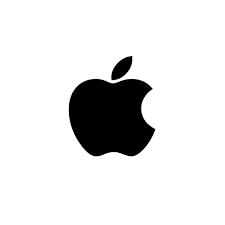 ?
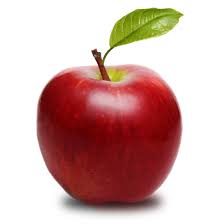 16
Short Text Conceptualization
17
Sense Detection
歌手
演藝
作詞人
Beyonce
模特兒
設計
時裝設計師
18
Sense Detection
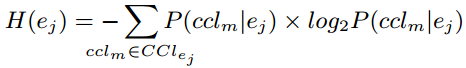 歌手
演藝
0.3
0.3
作詞人
Beyonce
0.3
模特兒
0.1
設計
時裝設計師
19
Disambiguation
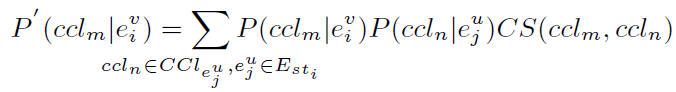 20
Disambiguation
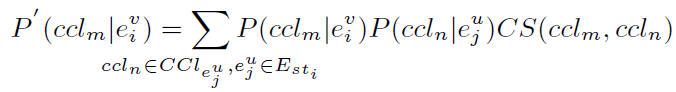 Beyonce music and songs
設計
演藝
音樂學
21
Disambiguation
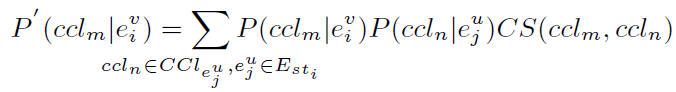 Beyonce music and songs
設計
演藝
音樂學
22
Disambiguation
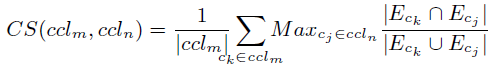 民族歌手
民族音樂學
民族歌手
鄉村歌手
...
...
23
Framework
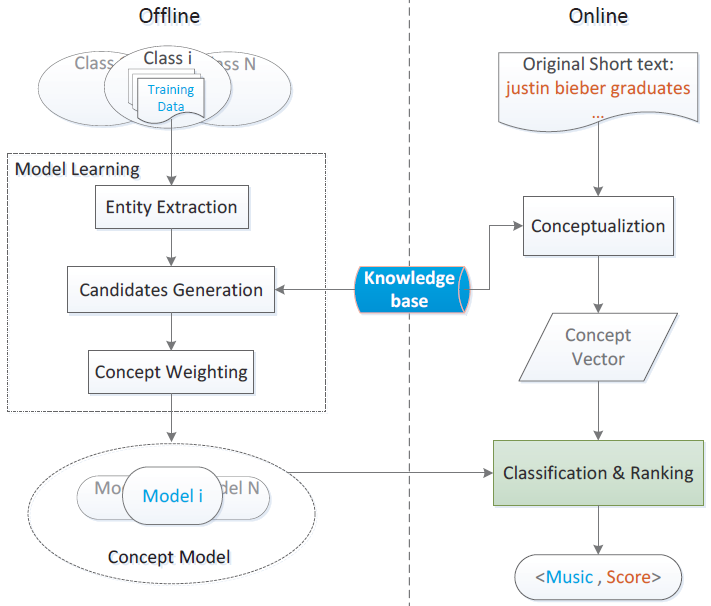 24
Classification
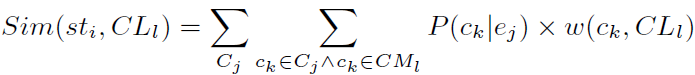 Beyonce music and songs
C1
C2
C3
C2
C3
C4
演藝
音樂學
演藝
25
Ranking
26
Outline
Introduction
Method
Experiment
Conclusion
27
Experiment
evaluate the performance of  BocSTC(Bag-of-Concepts - Short Text Classification) on the real application - Channel-based query recommendation
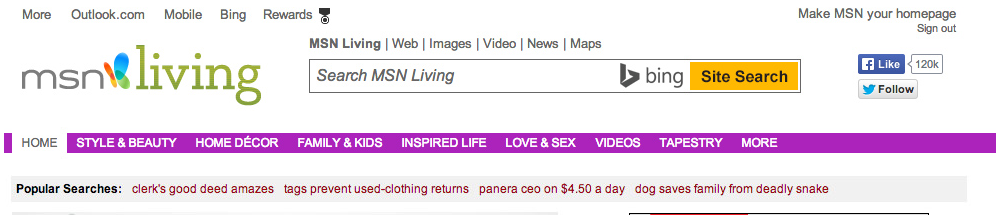 Query recommendation for Channel Living
28
Experiment
Four commonly used channels are selected as targeted channels
Money, Movie, Music and TV
Training dataset
randomly select 6,000 documents for each channel
The titles are used as training data for BocSTC
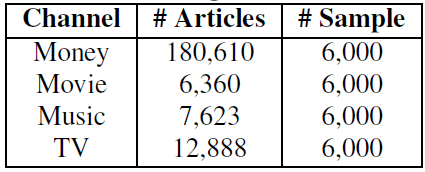 29
Experiment
Test dataset
841 labeled queries, from which, 200 are selected randomly for verification and 600 for testing
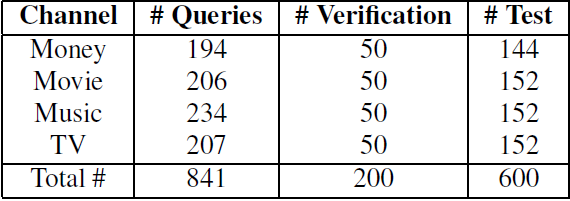 30
Experiment
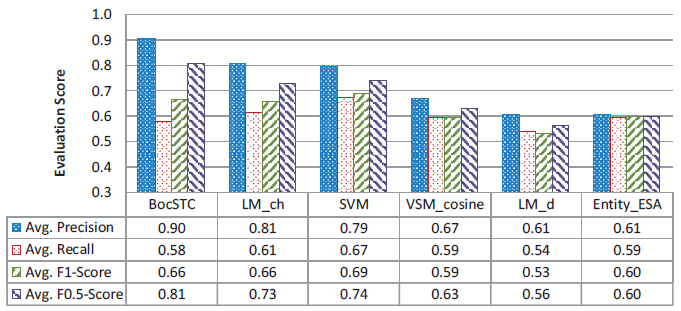 Performance on query classification
31
Experiment
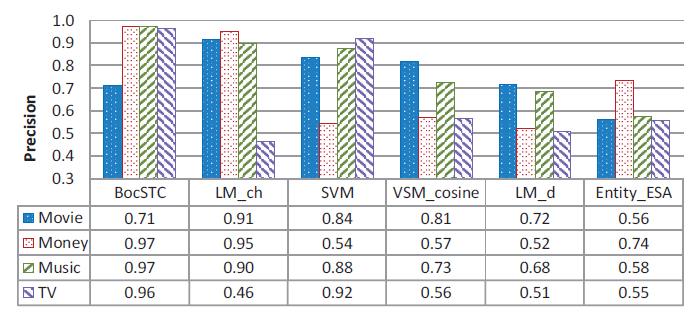 Precision performance on each channel
32
Experiment
manually annotate top 20 queries with the guidelines
Unrelated、Related but Uninteresting、Related and Interesting
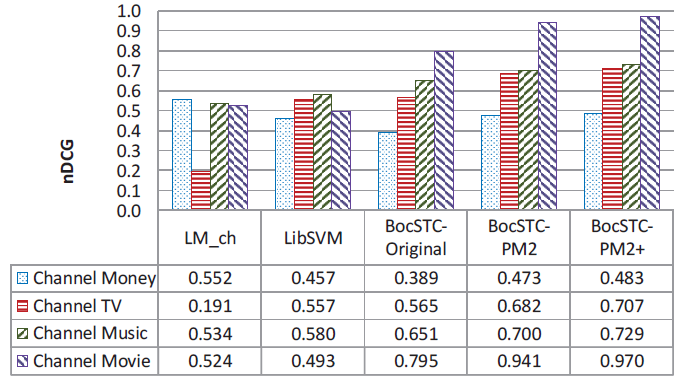 33
Diversity performance on each channel
Outline
Introduction
Method
Experiment
Conclusion
34
Conclusion
propose a novel framework for short text classification and ranking applications
It measures the semantic similarities between short texts from the angle of concepts, so as to avoid surface mismatch
35
Thanks for listening.
36